WELCOM TO
ENGLISH CLASS
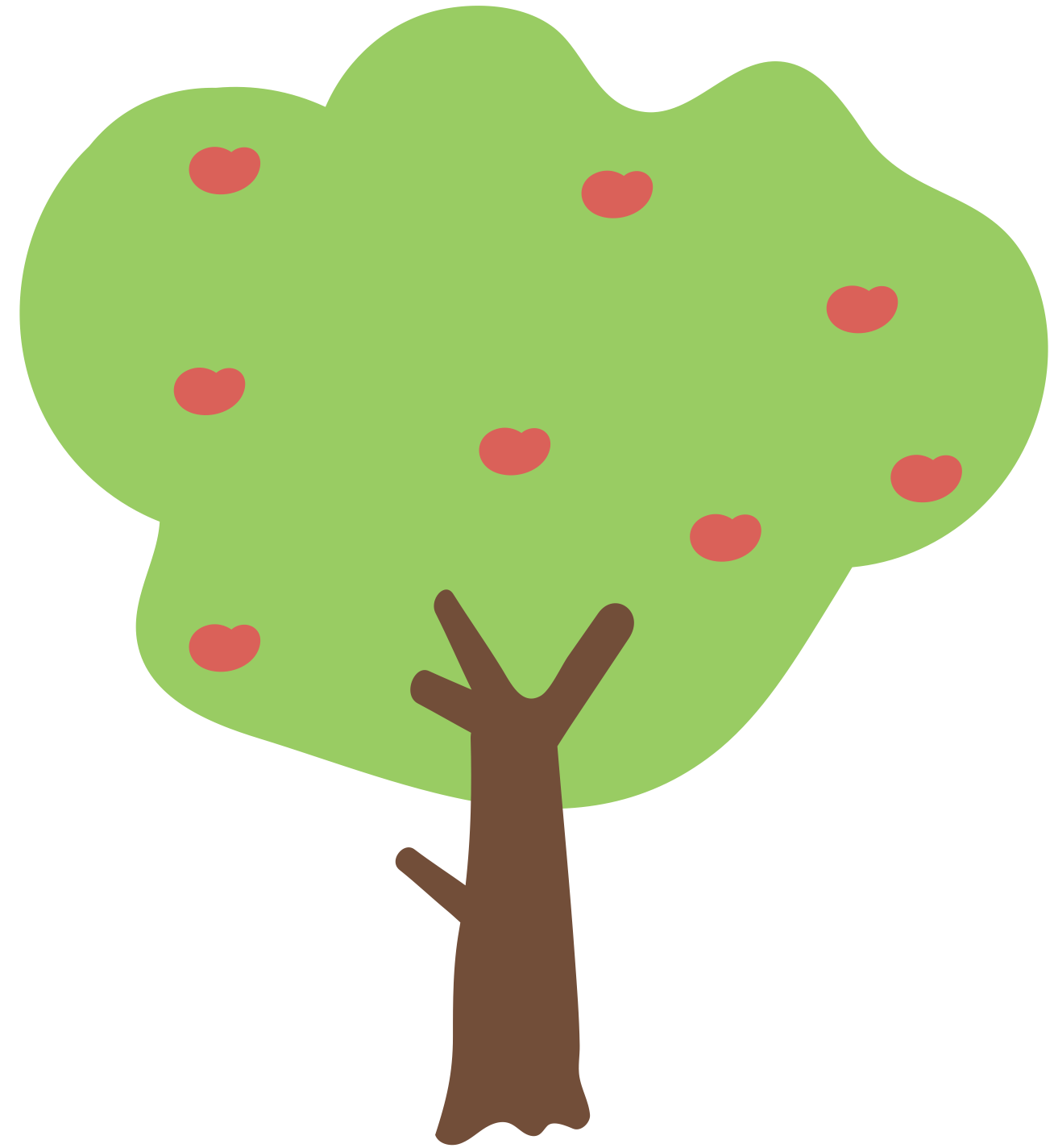 Objectives
By the end of this lesson, students will be able to ask the colors of things.

Vocabulary: 
red, yellow, blue, black, white

Structures:
What color is it?/ It’s yellow.
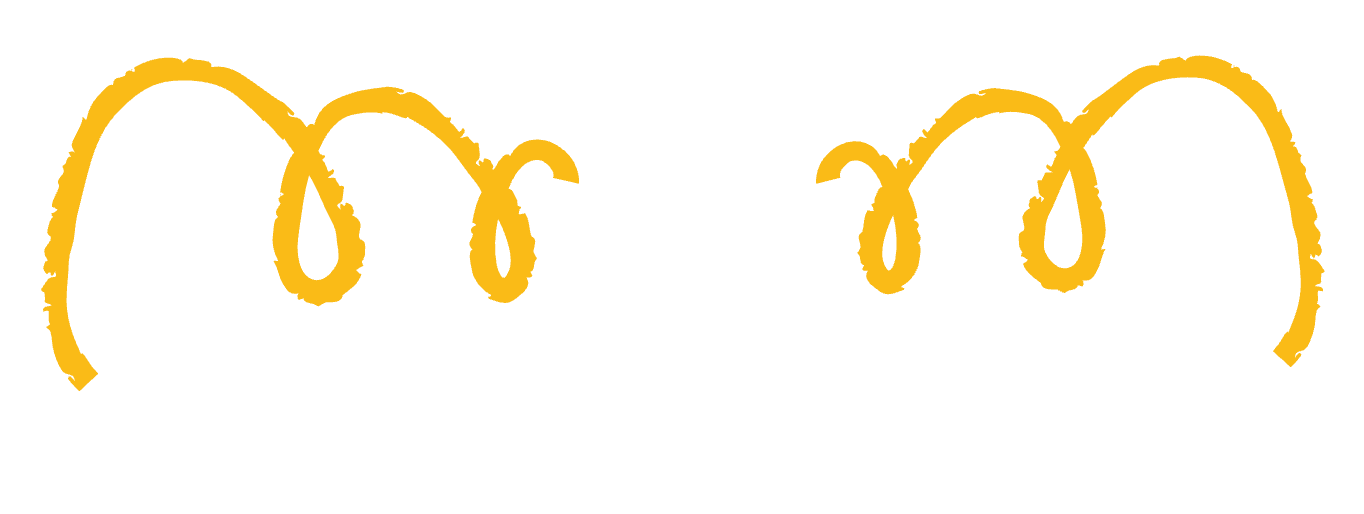 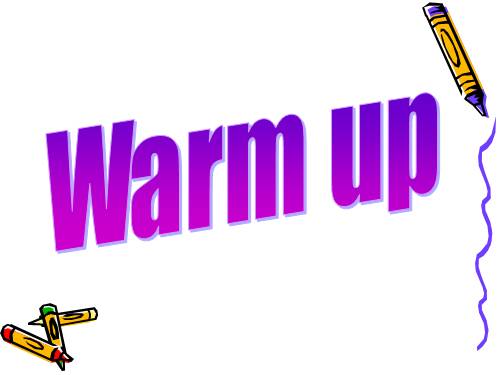 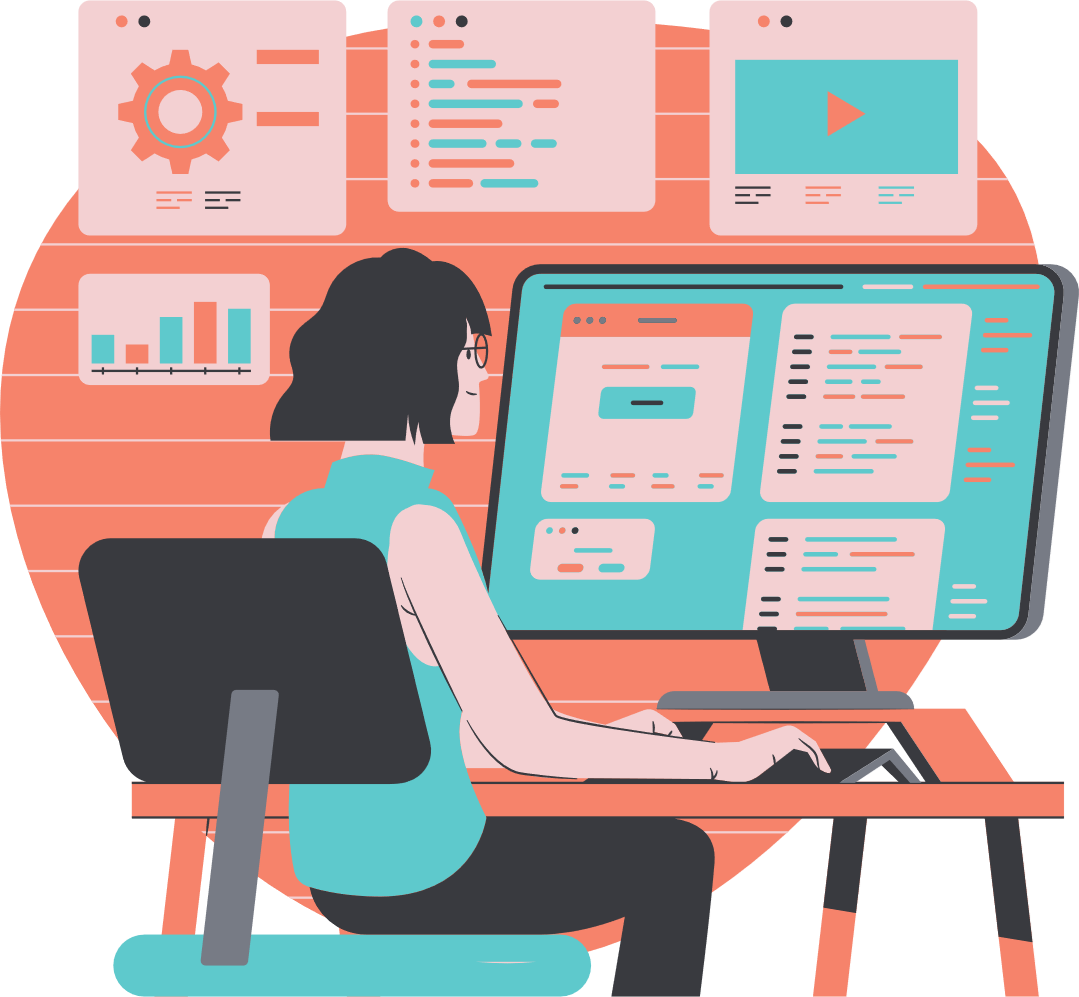 NEW LESSON
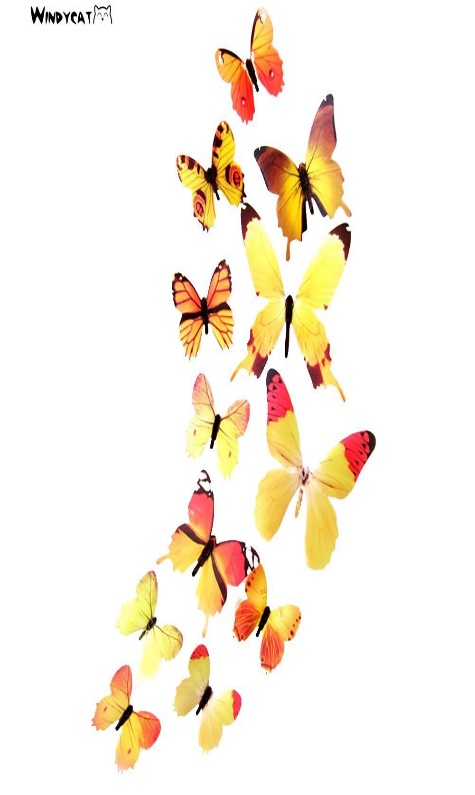 1
Vocabulary
2
3
4
5
1
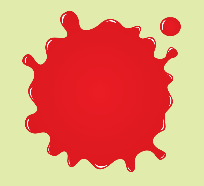 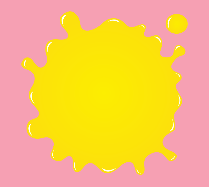 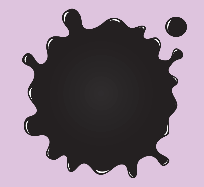 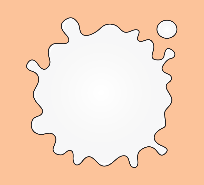 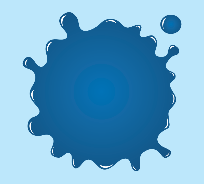 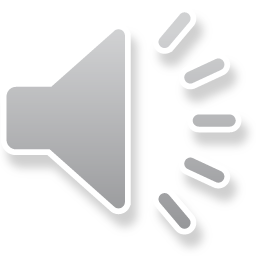 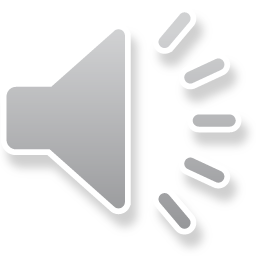 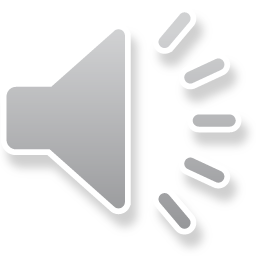 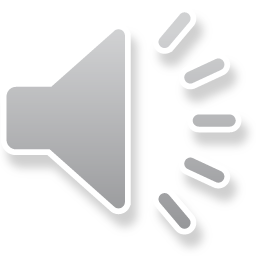 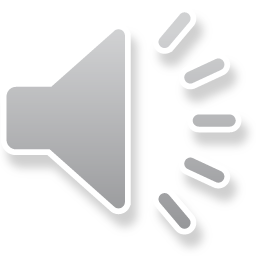 yellow
blue
black
red
white
/red/
màu đỏ
/ˈjeləʊ/
màu vàng
/bluː/
màu xanh dương
/blæk/
màu đen
/waɪt/
màu trắng
Click on each English word to hear the sound.
1
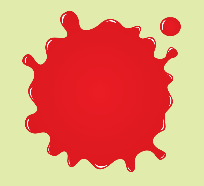 red
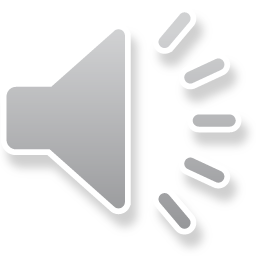 /red/
màu đỏ
Click on each English word to hear the sound.
2
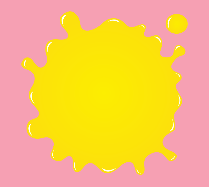 yellow
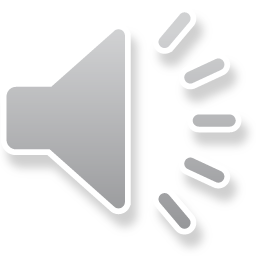 /ˈjeləʊ/
màu vàng
Click on each English word to hear the sound.
3
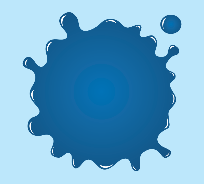 blue
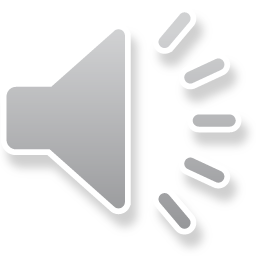 /bluː/
màu xanh dương
Click on each English word to hear the sound.
4
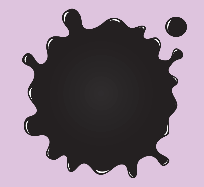 black
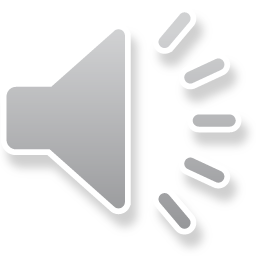 /blæk/
màu đen
Click on each English word to hear the sound.
5
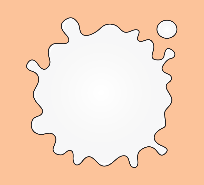 white
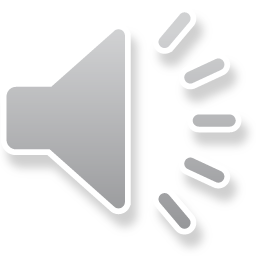 /waɪt/
màu trắng
Click on each English word to hear the sound.
Draw lines.
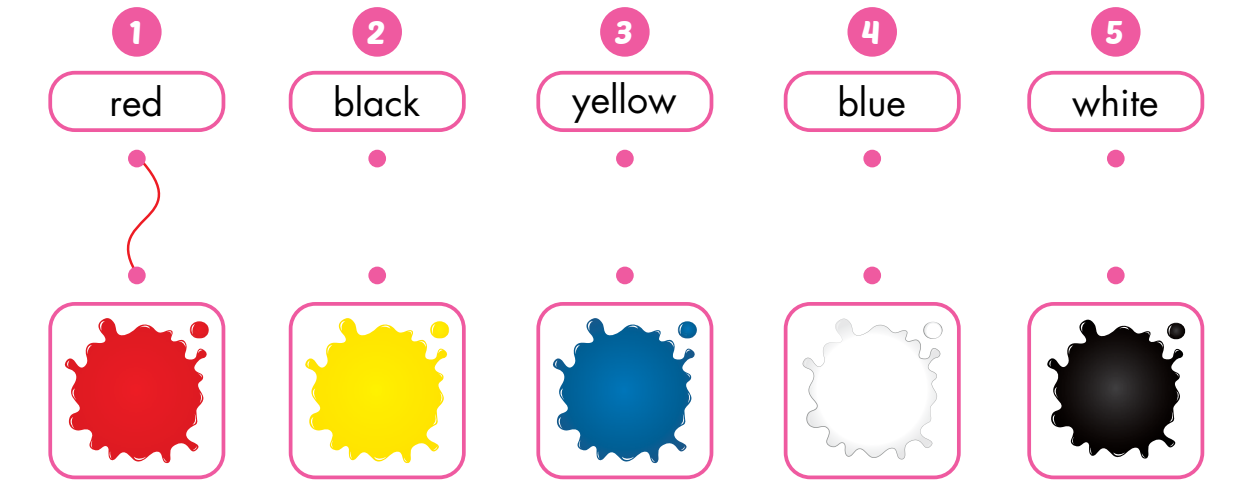 2
STRUCTURES
What color is it?
It’s yellow.
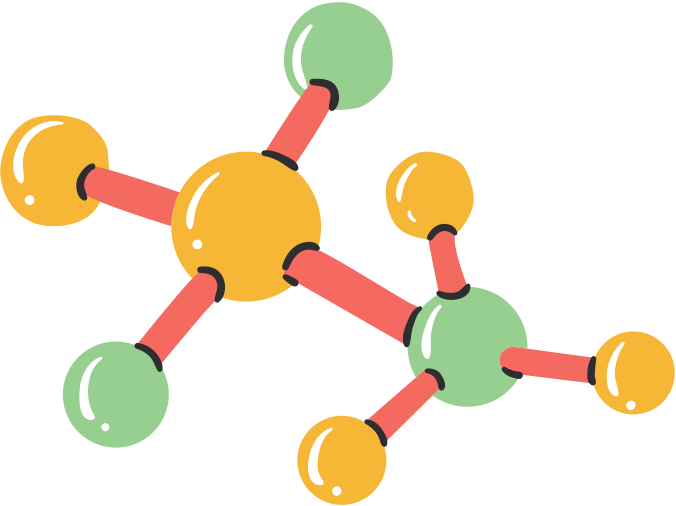 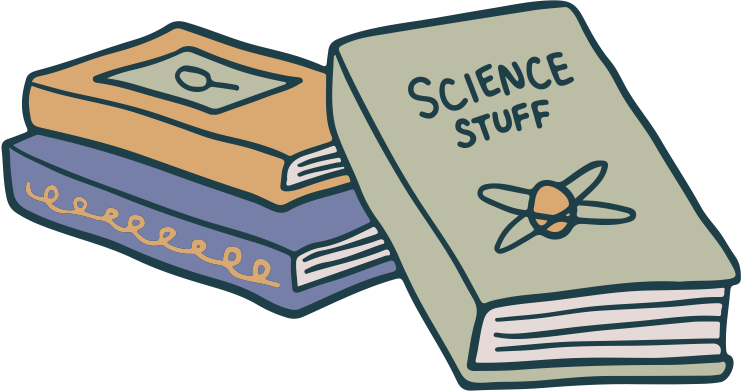 What color is it?
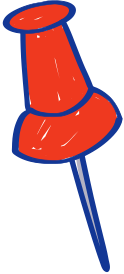 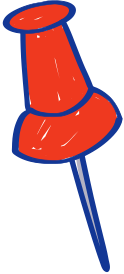 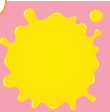 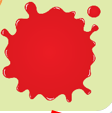 It’s yellow
It’s red
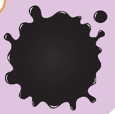 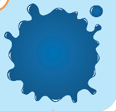 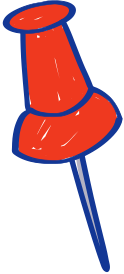 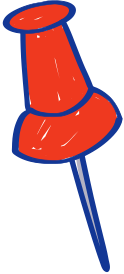 It’s black
It’s blue
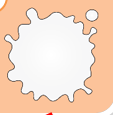 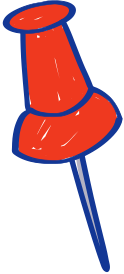 It’s white
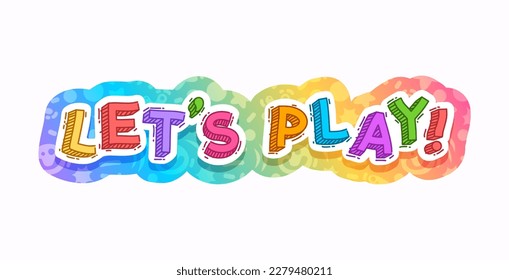 What color is it?
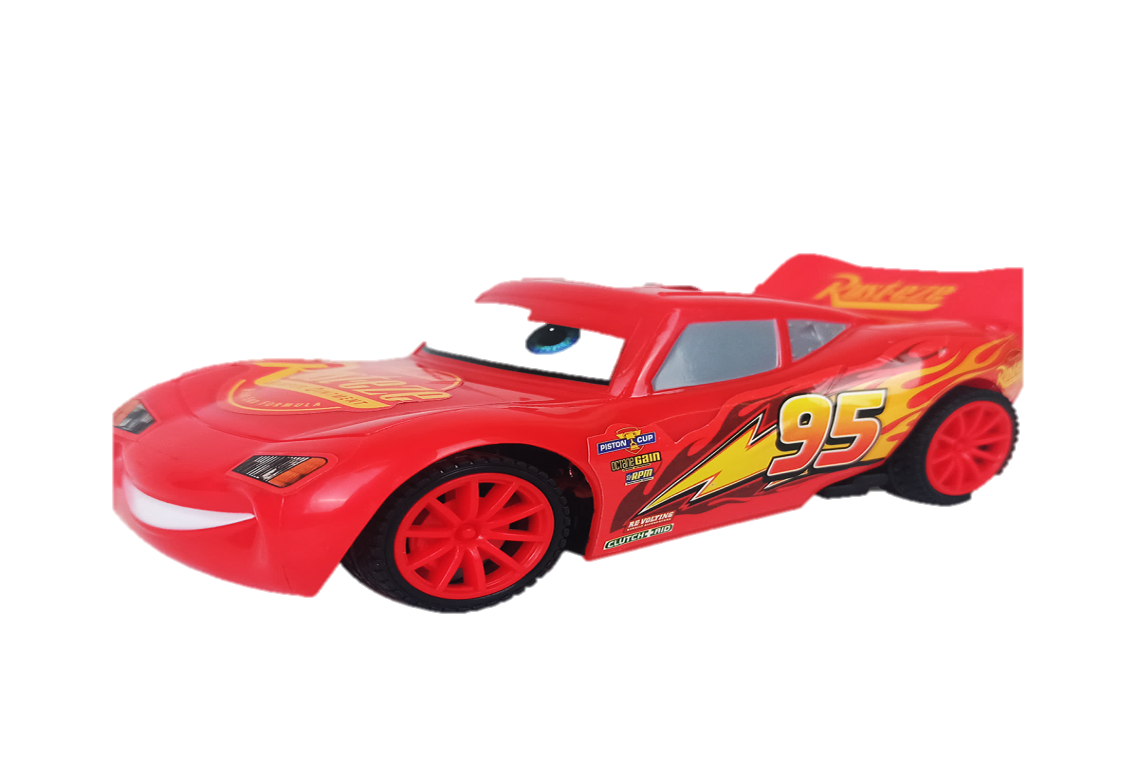 red
blue
Well done !
black
What color is it?
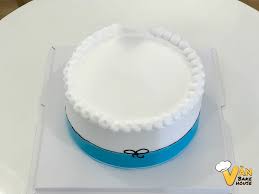 red
white
Well done !
blue
What color is it?
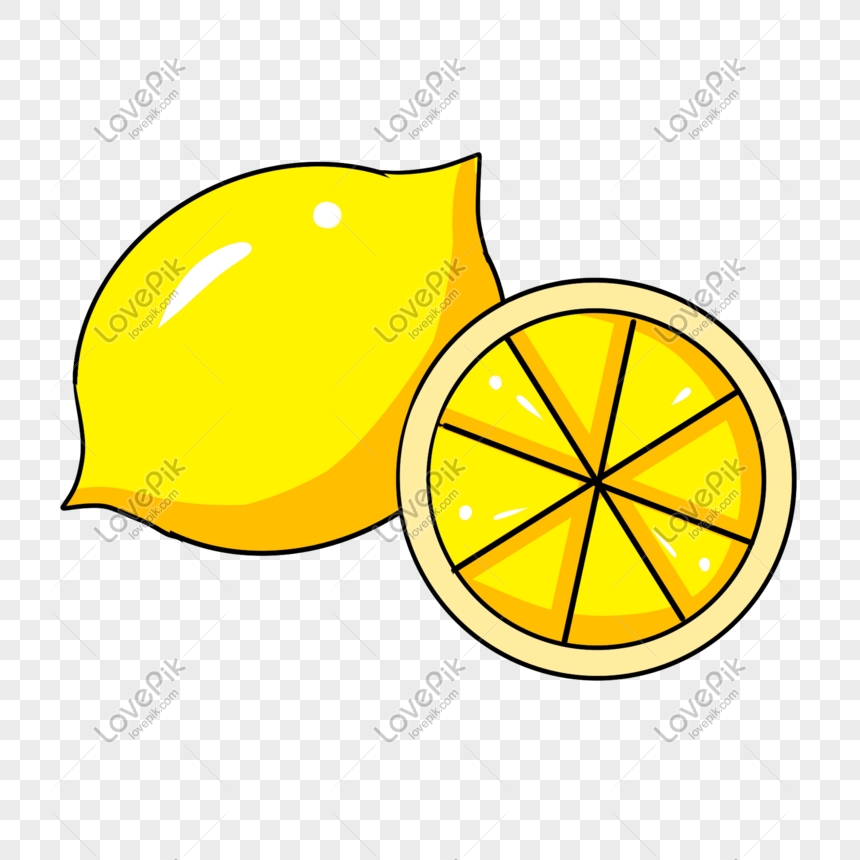 red
blue
Well done !
yellow
What color is it?
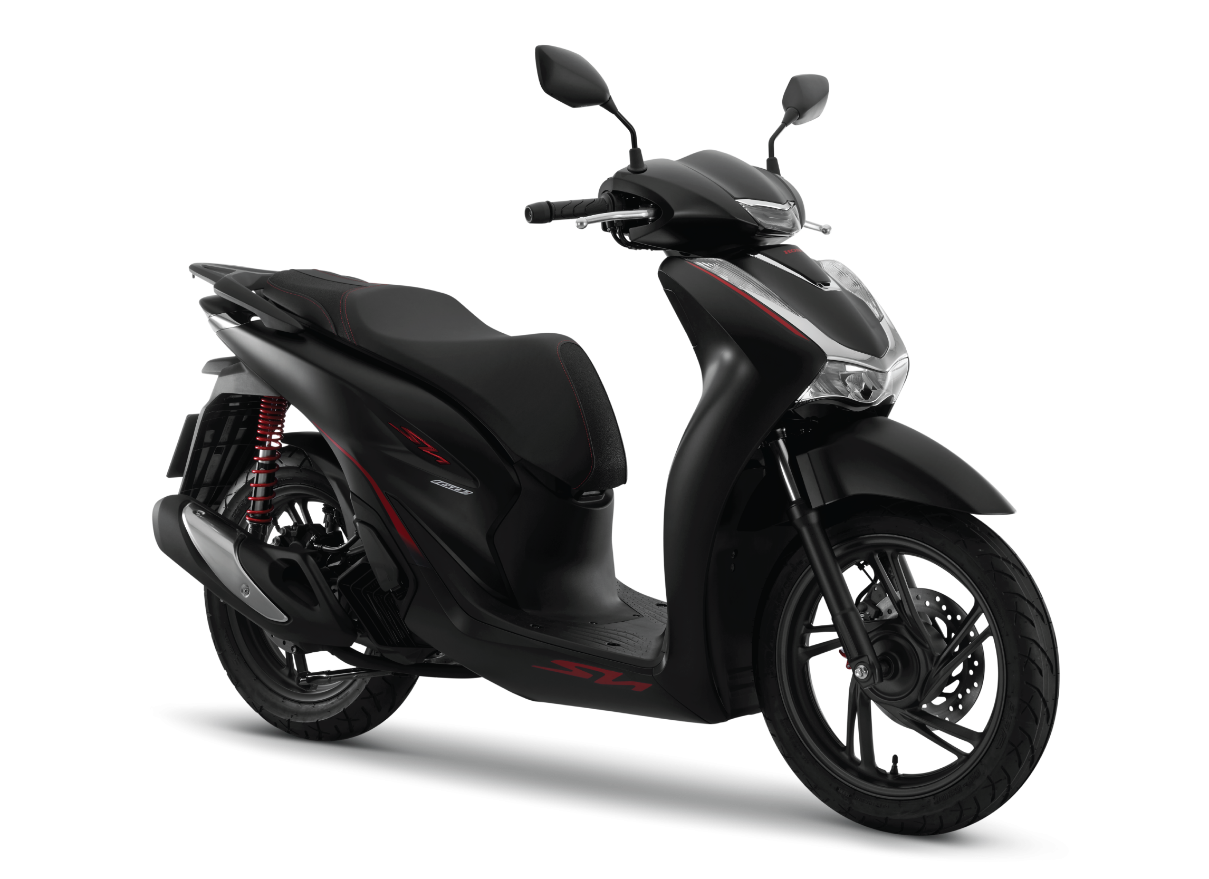 yellow
black
Well done !
blue
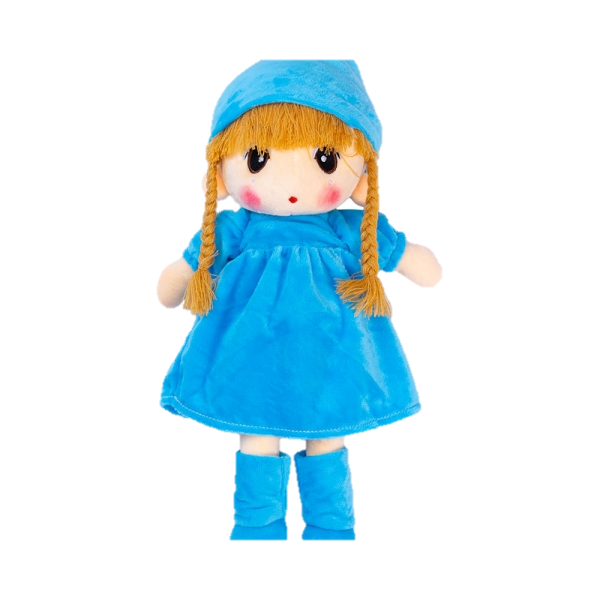 What color is it?
white
blue
Well done !
red
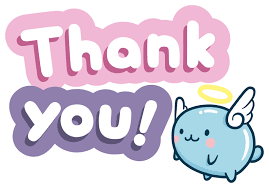